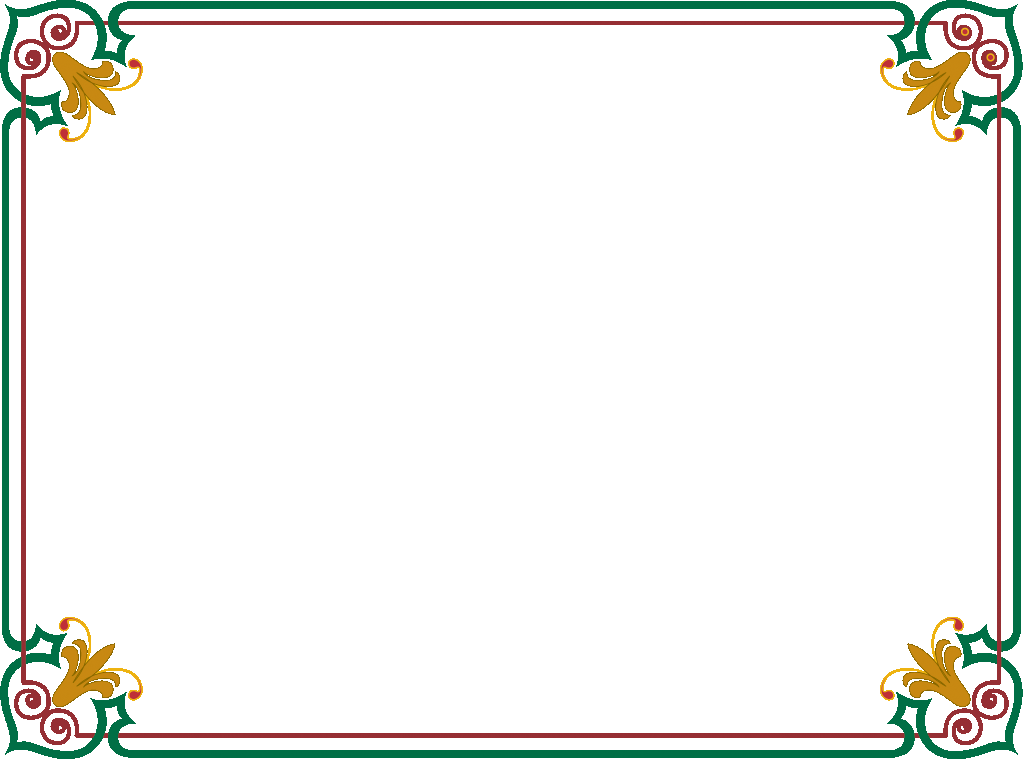 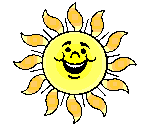 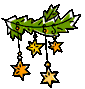 Toán
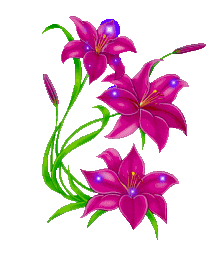 KHỞI ĐỘNG
2
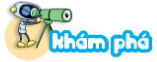 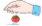 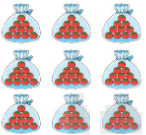 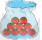 99
thªm 1 lµ 100
100 ®äc lµ: mét tr¨m.
100 gåm 10 chôc.
3
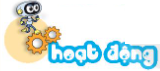 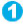 Tìm sè cßn thiÕu trong b¶ng c¸c sè tõ 1 ®Õn 100
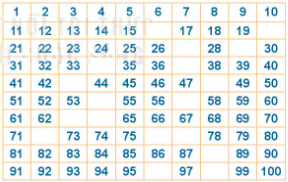 20
16
29
27
37
34
48
43
57
54
64
63
72
76
77
88
98
96
4
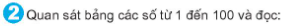 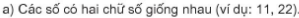 11,   22,   33,   44,   55,   66,  77,   88,   99
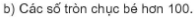 10,   20,   30,  40,   50,   60,   70,   80,   90
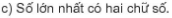 99
5
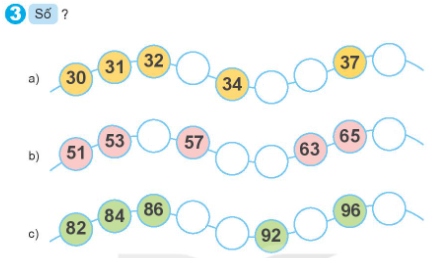 38
33
36
35
67
55
59
61
98
88
94
90
6
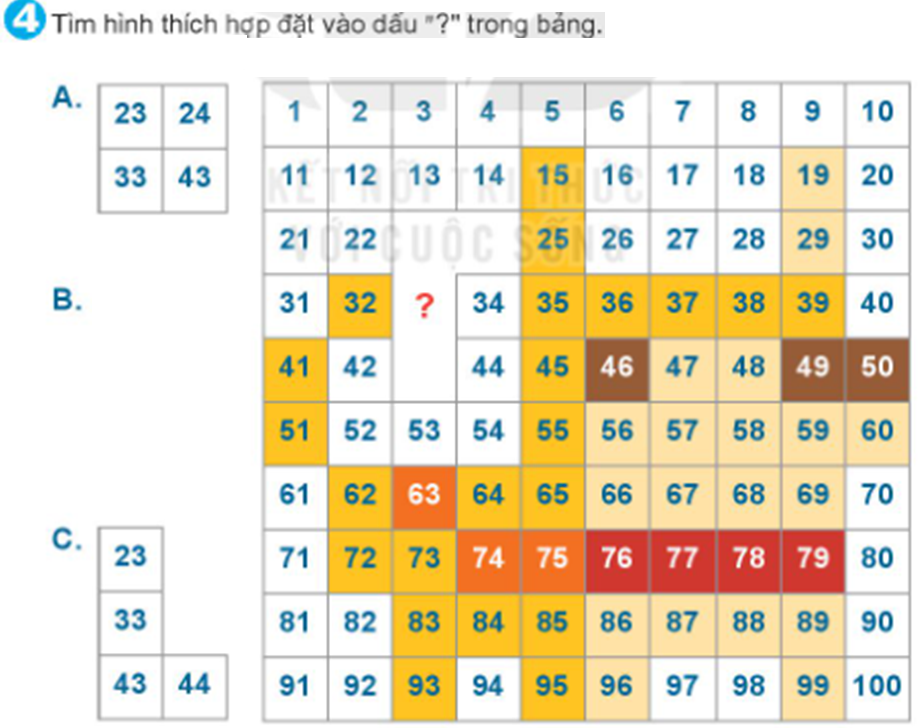 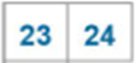 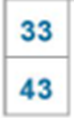 7
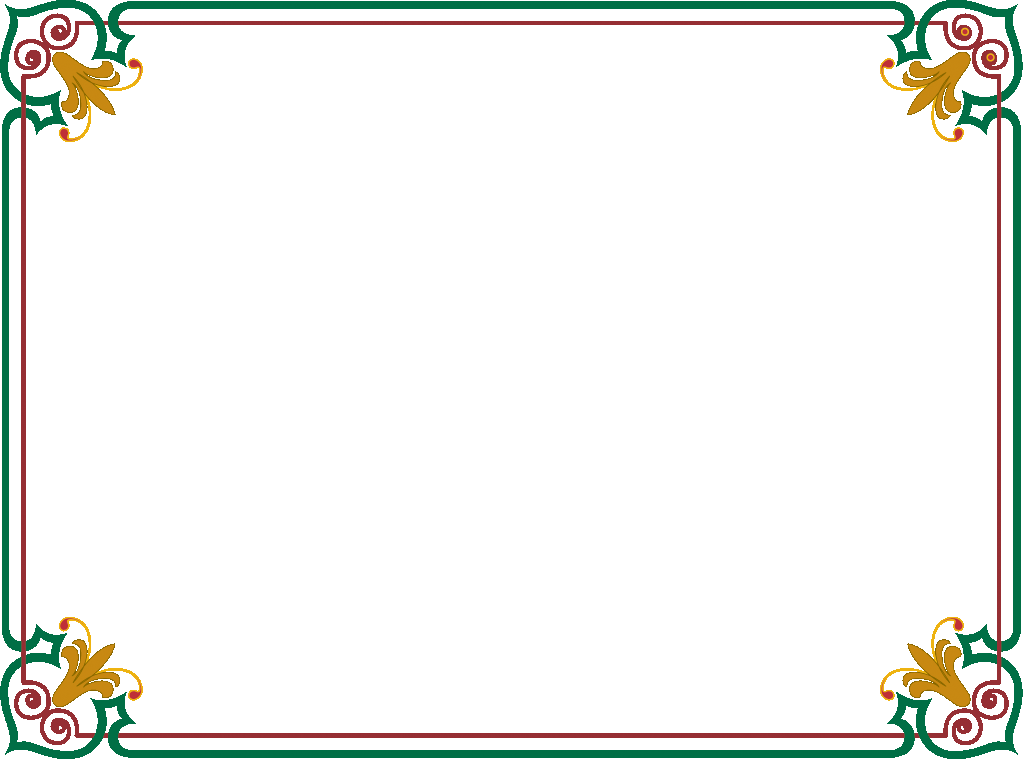 Tiết học kết thúc
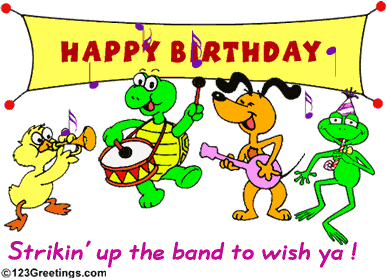